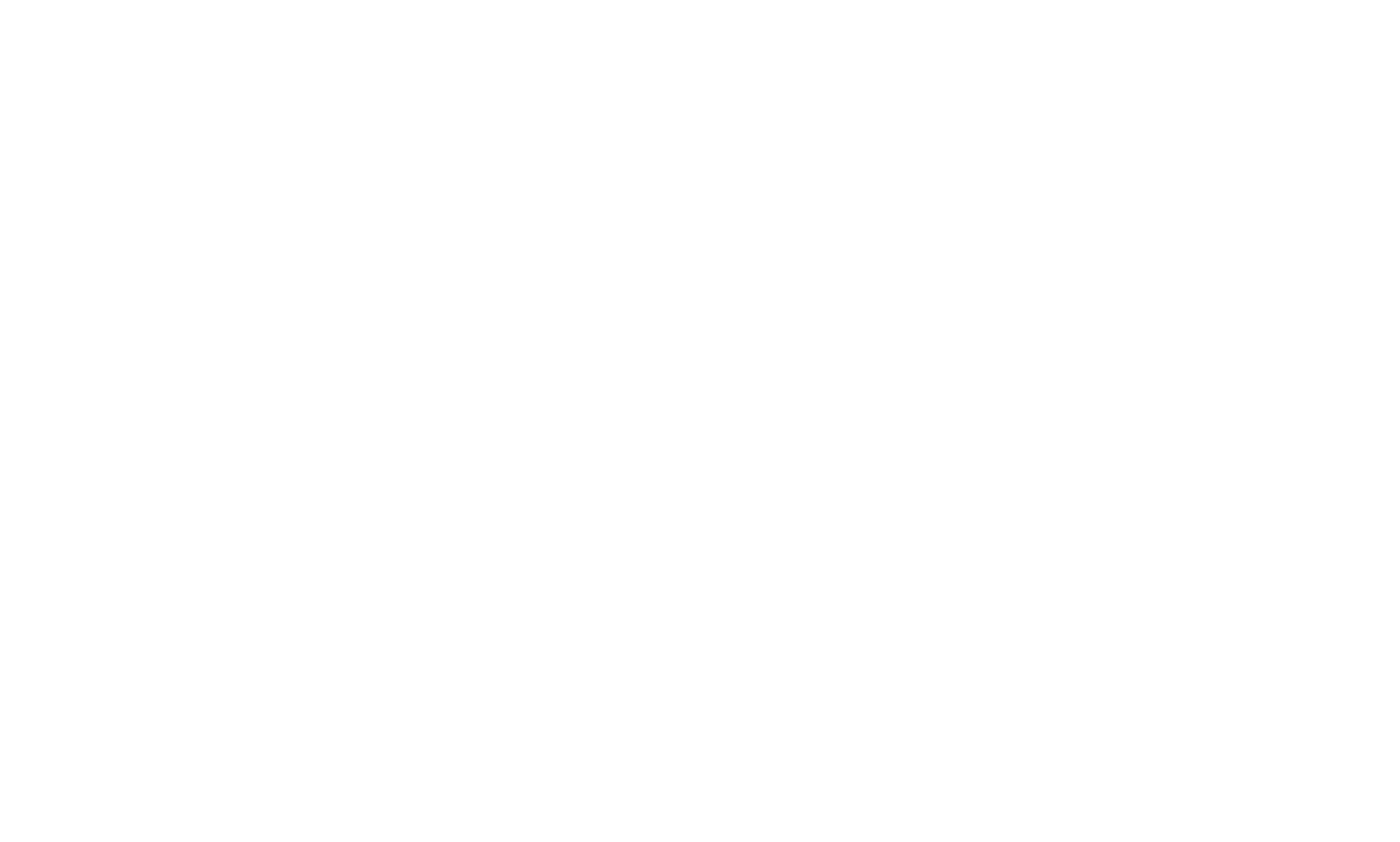 USING INFORMATION TECHNOLOGY DURING LITHUANIAN LANGUAGE LESSONS IN PRIMARY SCHOOL GRADES
Vilma Gaidjurgienė
Klaipėda University (Lithuania)
vilma.gaidjurgiene@ku.lt
INTRODUCTION
CONCLUSIONS
Introduction 
   In recent years the influence of information technology (IT) on learning content, methods that are being applied and the learning environment has increased. Considering the current pandemic situation and remote learning, IT is one of the most important aspects of the education process, allowing to increase the efficiency of studying and to use the newest resources. Lessons already require more than just a textbook and a notebook. Conventional learning is being replaced by newer education methods that encourage to work creatively and playfully. If previously IT was only being used in computer science lessons, nowadays there are plenty of smart appliances and educational websites that are not only used in other lessons but are already being introduced in primary schools. IT integration is especially active among Lithuanian language teachers.
   IT integration in Lithuanian language lessons helps reinforce primary school students' motivation, involvement, has a positive impact on the formation of their social and communication skills. IT helps to create a motivating, versatile learning environment, which facilitates the integration of different topics, application of active learning methods, developing of individual student's abilities, teaching studying independently, in pairs or even groups. Usage of IT has a positive influence on the improvement of various students' abilities. Both gifted and special needs students willingly involve in IT integrated activities.
The aim of the research – to analyse the theoretical application of IT in Lithuanian language lessons in primary school grades.
The methods of the research: analysis of scientific literature, educational application programs, websites, mobile applications.
Scientists recommend to begin developing computational thinking as soon as possible, therefore in 2016 a general programme outline of Primary education of informatics was prepared. In cooperation of education community, business and public organizations and according to the international experience, methodical materials were created that help develop computational thinking and digital literacy of primary school pupils. Besides that, a qualification improvement programme for teachers is being prepared (to improve digital competence and to help integrate IT in primary education). More and more IT appliances are used in schools: interactive boards, smart TVs, video cameras, interactive iMo and Merge cubes, smart Photon, Blue-bot, Ozobot robots. Not only the content of provided information is important in the studying process, but how it is provided as well. These appliances teach pupils the foundation of programming, develop computational, logical, analytical thinking, decision-making ability and help to assimilate knowledge from Lithuanian language lessons. 
   According to V. Dagienė (2007), information technology application introduces primary school students to new perspectives and by integrating computers into learning processes, allows them to perceive environmental and cultural differences and similarities better, develops communication and collaboration skills, induces creativity and openness for novelties. Therefore IT application in Lithuanian language lessons provides an opportunity to give interactive and memorable lessons and allows to make learning an interesting and dynamic process.
   L. Markauskaitė (2000) presents an exhaustive classification of learning programmes. According to the content, IT programmes are being distributed to general and subject learning programmes. The author separates three types of computer applications: educational, subsidiary tools, and education mediums, which are commonly used while teaching and studying.
Main findings
Theoretical background
IT in Lithuanian language lessons can be used for gaining information, demonstration, skill formation and development, knowledge and skill verification, and for creative work preparation purposes. Some of the Lithuanian language application programs are already being developed, helping study the Lithuanian language not only at school but in a remote way as well:
Mobile application „Mokausi ABC".
Mobile application: „Įsidėmėtinos rašybos lietuvių kalbos žodžiai" helps to revise words of memorizable spelling that are commonly written with mistakes. 
Interactive educational game http://knygoskelias.kvb.lt/.
Mobile application – interactive fairy-tale „Sliekas bevardis".
   However, the majority of educational websites and application programs, that are being used by primary school teachers in Lithuanian language lessons are in English. The most popular and most used ones are:
https://www.mindmaps.app/ and https://coggle.it/ are tools used to create mind maps.
Website https://wordart.com/ allows creating various word clouds, e.g. nouns, synonyms, etc.
Text reading, poem recitation, narration can be saved and sent by the student to the teacher using the https://vocaroo.com/.
Using https://www.storyjumper.com/, https://storybird.com/ and https://bookcreator.com/ tools, students can create virtual books based on their written work.
Website https://www.utellstory.com/ creates stories with sound recordings.
Comic books are created in https://www.pixton.com/ and https://www.storyboardthat.com/ websites.
Websites https://learningapps.org/, https://wordwall.net/, https://app.wizer.me/ allow to create interactive individual and team tasks for various Lithuanian language lesson purposes and for achieving related aims.
 https://kahoot.com/schools-u/ is a tool that helps organize the Lithuanian language questionnaires and quizzes. 
https://www.mentimeter.com/ is used to organize questionnaires and self-evaluation.
Tool „Wheel" (https://wheelofnames.com/) helps to pick a student who has to answer during a lesson; the tool allows to write short phrases, tasks, words for sentence formation, and so on.
   IT resources give students unlimited opportunities to study by narrating, reading, and creating virtual books, typing text, drawing illustrations for literary works, noting down ideas, remarks, sharing information with teachers and classmates.
Based on the analysis of scientific literature and IT supplies, it is possible to affirm that IT tools, educational websites and application programs facilitate the work of a teacher during Lithuanian language lessons, automates the learning process, modernizes usual learning tools, creates a possibility to individualize and personalize the learning process. Each student can choose the amount of material to study and the pace of learning based on their needs and abilities. There are various smart appliances, educational websites, and application programs that teachers and students have to choose from. The majority of IT applications that are being offered and reviewed are in English, but they are popular and used by teachers, especially in nowadays context. 
   IT is truly relevant to remote learning, but IT application in Lithuanian language lessons itself does not predetermine better results for primary school students. These results depend on chosen software, features of the application program, and teacher‘s qualification to use them properly.